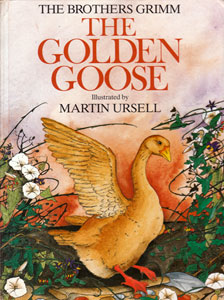 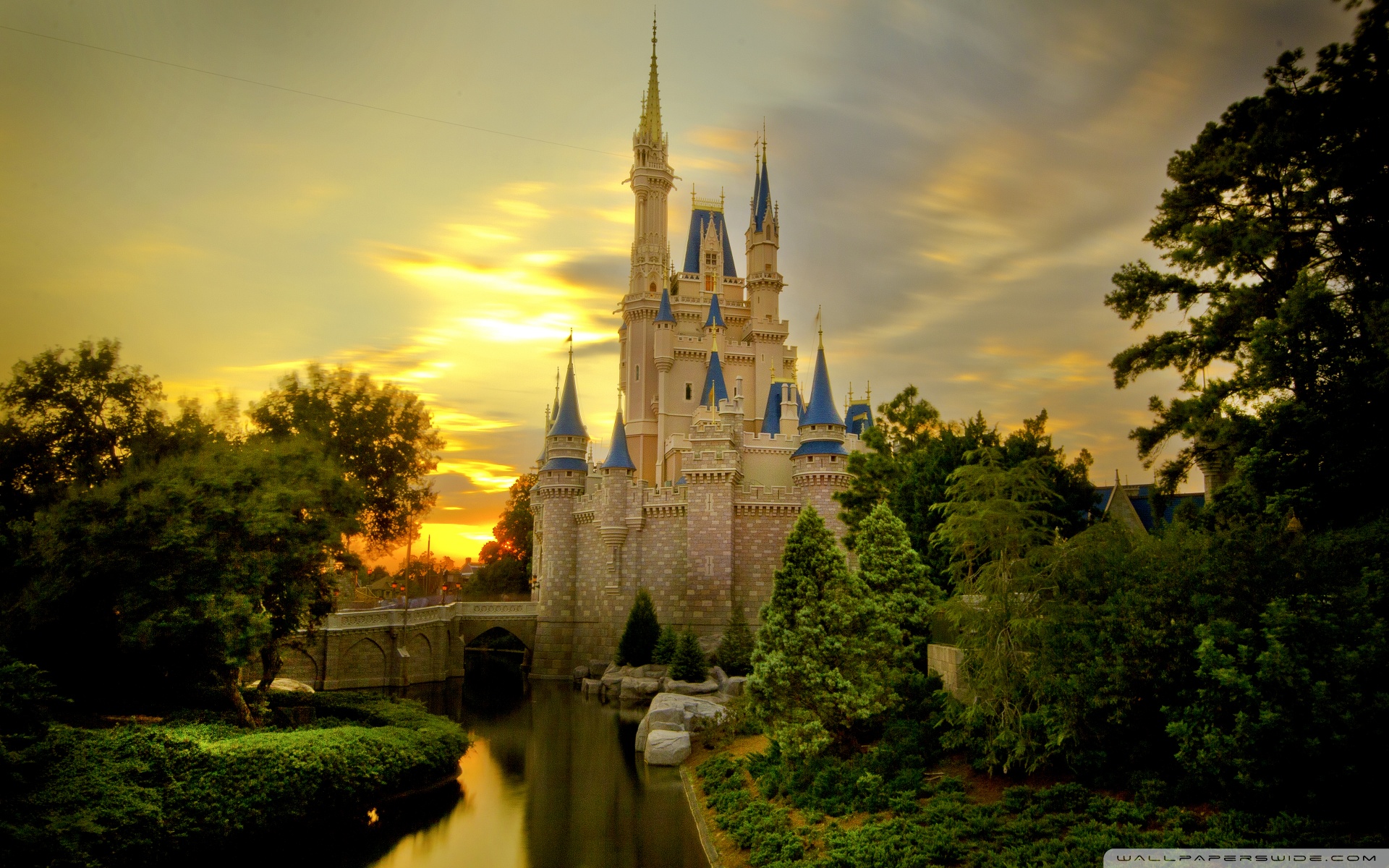 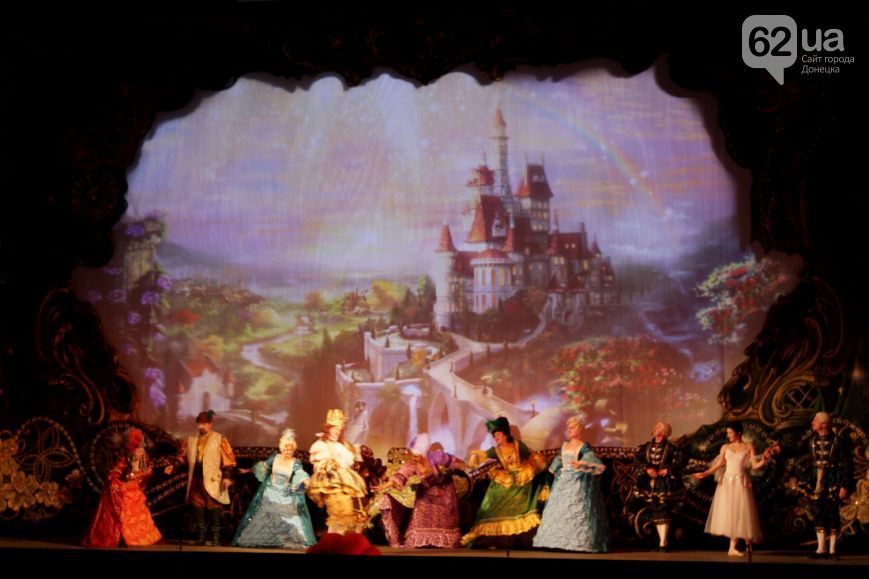 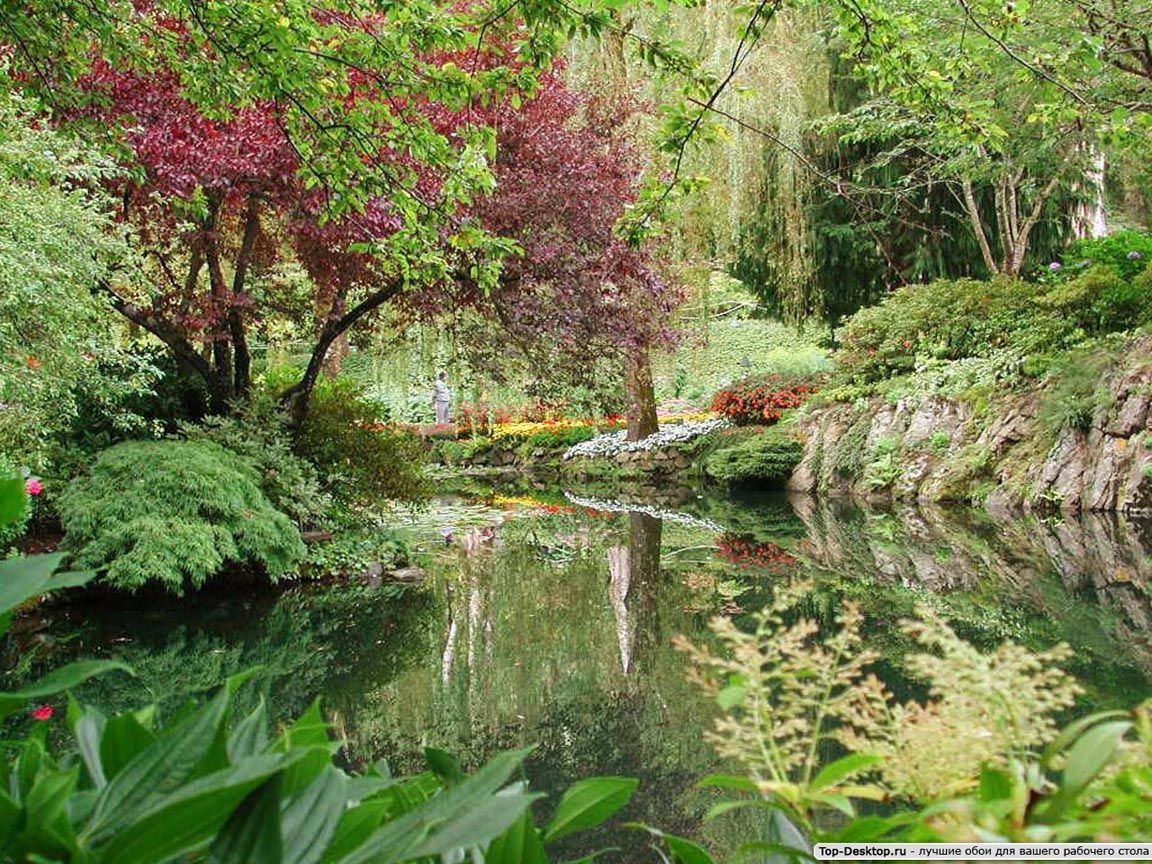 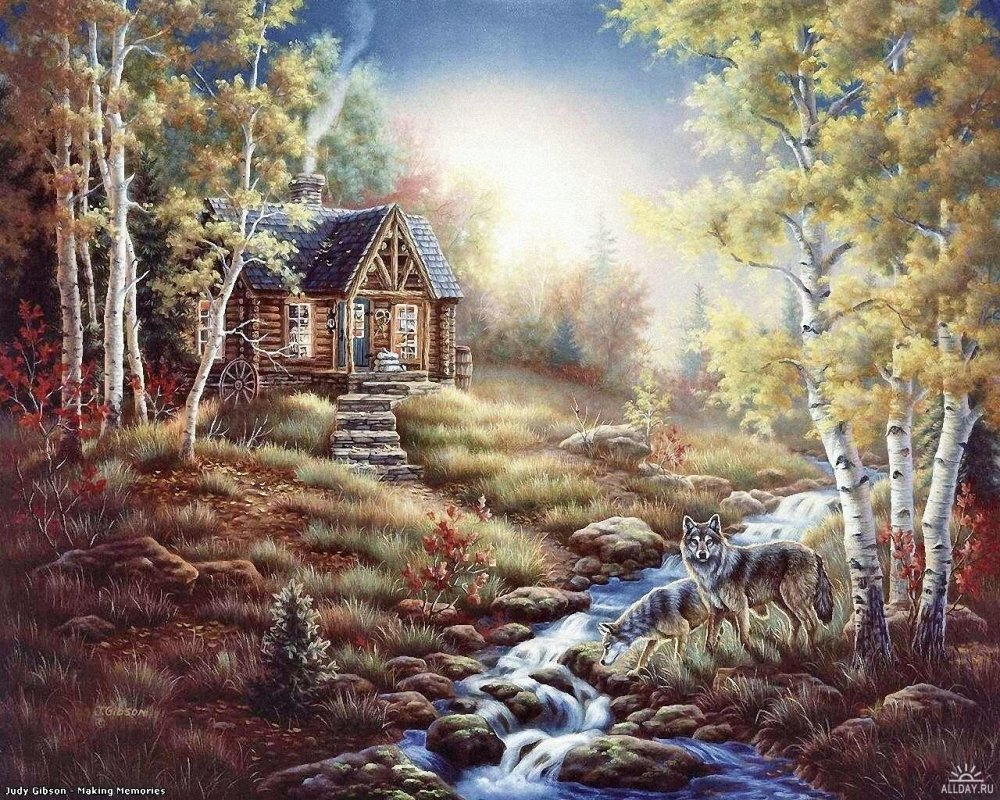 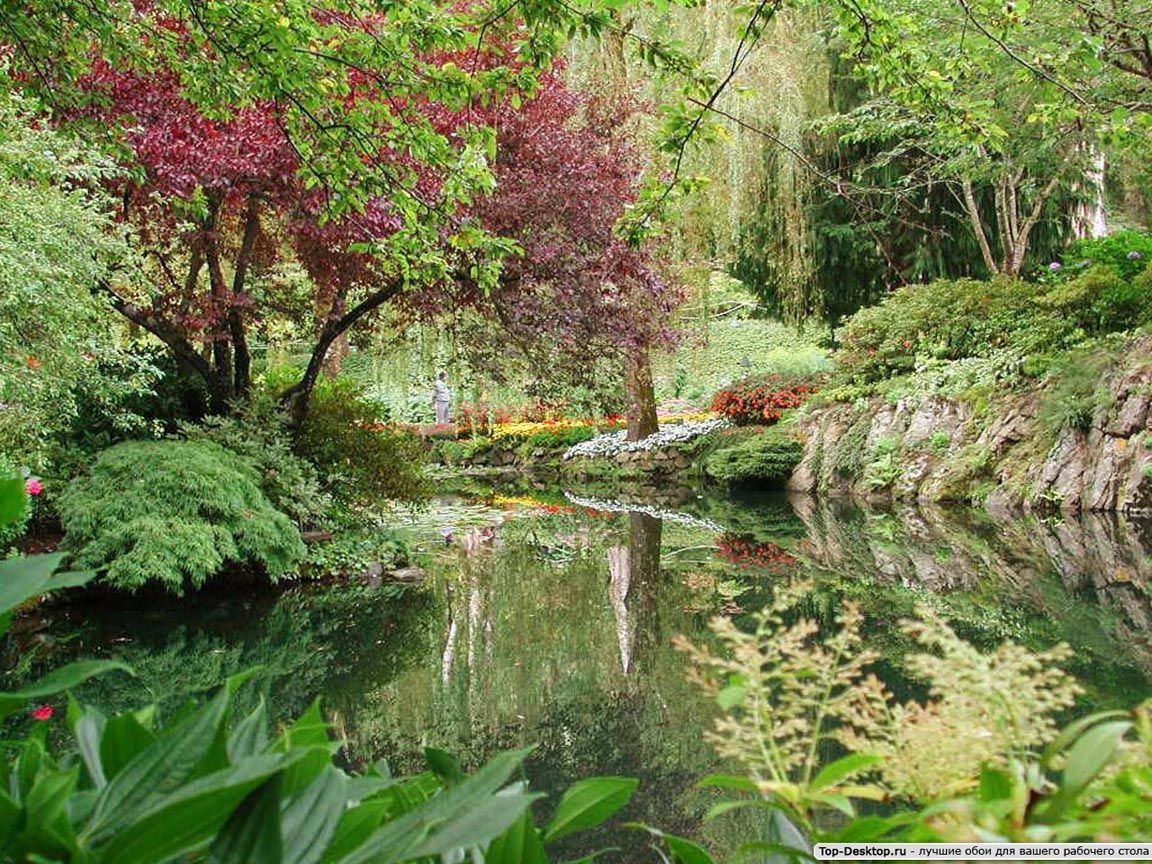 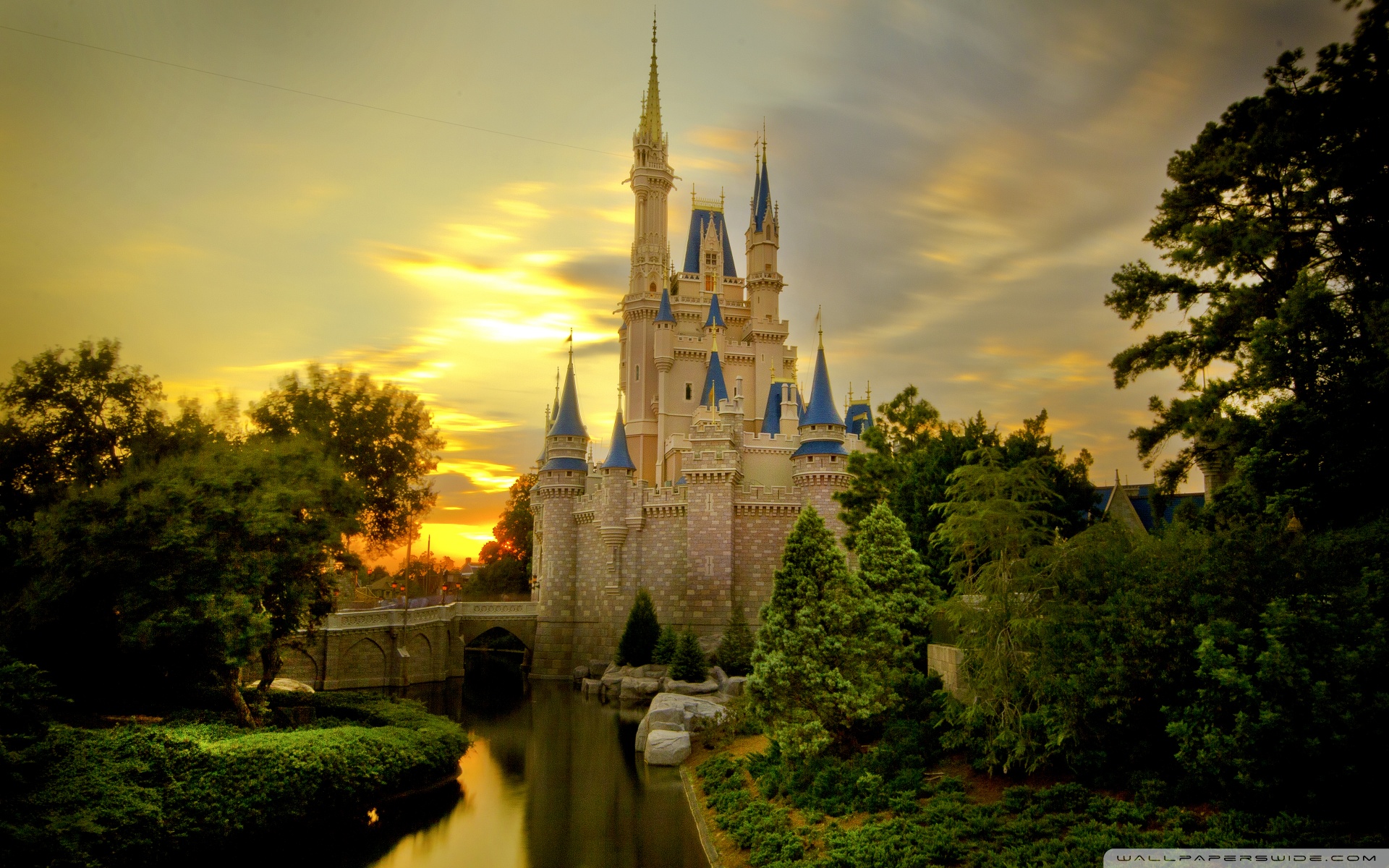 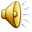 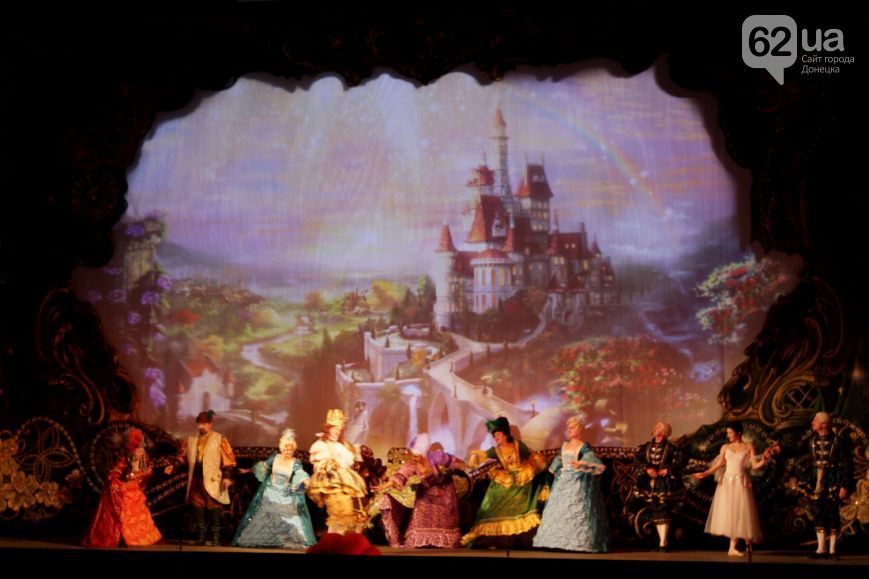 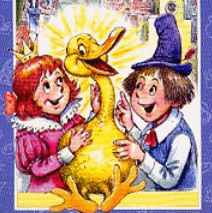 The end